Polityka oświatowa na Dolnym Śląsku w kontekście przyszłych potrzeb gospodarki w zakresie rynku pracyJan KamińskiPrzewodniczący Rady Konsultacyjnej do Spraw Kształcenia Zawodowego przy Dolnośląskim Kuratorze OświatyWrocław, 24 czerwca 2010
Rolę i zadania Kuratora Oświaty  reguluje 
ustawa o systemie oświaty 
oraz rozporządzenia będące aktami 
wykonawczymi do ustawy.
 
Art. 31 ustawy o systemie oświaty:

Kurator oświaty realizuje politykę oświatową państwa, a także współdziała
 z organami jednostek samorządu terytorialnego w tworzeniu i realizowaniu odpowiednio regionalnej i lokalnej polityki oświatowej, zgodnych z polityką oświatową państwa.
DUALNOŚĆ  POLITYKI  OŚWIATOWEJ
MINISTERSTWA
(zasięg: kraj)
ORGANY PROWADZĄCE SZKOŁY

PUBLICZNE
(urząd marszałkowski, urząd miasta, starostwo – powiat, urząd gminy
NIEPUBLICZNE
(stowarzyszenia, osoby fizyczne)
KURATOR OŚWIATY
(zasięg: województwo)
Sprawuje nadzór pedagogiczny
a w tym
 kontrolę
 ewaluację
 wspomaganie w zakresie edukacji, wychowania i opieki
tworzą
 likwidują
 finansują
 organizują
 zatrudniają nauczycieli i innych pracowników
Szkoły / placówki oświatowe
Proponowane przez Ministerstwo Edukacji Narodowej zmiany programowe             i organizacyjne zbliżające kształcenie zawodowe do potrzeb rynku pracy
Cel główny:
Poprawa skuteczności kształcenia zawodowego oraz realizacja  zobowiązań wynikających z członkostwa Polski w Unii Europejskiej.

Cele szczegółowe:
podniesienie jakości i efektywności edukacji zawodowej;
zwiększenie elastyczności uczących się osób w odnalezieniu się na rynku
	pracy, zgodnie z potwierdzonymi kwalifikacjami;
zmniejszenie bezrobocia wśród absolwentów szkół prowadzących
	kształcenie zawodowe młodzieży i dorosłych;
zbliżenie rezultatów kształcenia zawodowego do potrzeb pracodawców; zwiększenie wpływu pracodawców na kształcenie zawodowe;
podporządkowanie form kształcenia ustawicznego logice kształcenia
	się przez całe życie, opartego na mierzalnych oraz sprawdzalnych efektach
	kształcenia się dorosłych i potwierdzanych w systemie certyfikowania
	nabytych umiejętności, wiarygodnego dla partnerów europejskich.
Proponowane przez Ministerstwo Edukacji Narodowej zmiany programowe  i organizacyjne zbliżające kształcenie zawodowe do potrzeb rynku pracy
Przyczyny wprowadzanych zmian:

potrzeby polskiej gospodarki i rynku pracy;
strategie rozwoju kraju i regionów;
zobowiązania Polski jako państwa członkowskiego Unii Europejskiej, które odnoszą się w szczególności do:

-	Odnowionej Strategii Lizbońskiej (The New Lisbon Strategy), 
-	Strategii uczenia się przez całe życie (Life Long Learning),
-	Europejskich i Krajowych Ram Kwalifikacji  (EQF - The European Qualifications Framework),
-	Europejskiego systemu transferu osiągnięć w kształceniu i szkoleniu zawodowym (ECVET - European Credit point system for Vocational Education and Training),
-	Europejskich ram odniesienia na rzecz zapewniania jakości w kształceniu 
	i  szkoleniu zawodowym – (EQARF - The European Quality Assurance Reference Framework),
-	EUROPASS suplement,
Potwierdzania (walidacji) efektów kształcenia formalnego, pozaformalnego    i nieformalnego.
Proponowane przez Ministerstwo Edukacji Narodowej zmiany programowe  i organizacyjne zbliżające kształcenie zawodowe do potrzeb rynku pracy
Obszary, w których planuje się wprowadzenie zmian


klasyfikacja zawodów szkolnictwa zawodowego;

system egzaminów potwierdzających kwalifikacje zawodowe;

organizacja i struktura kształcenia ogólnego, zawodowego i ustawicznego.
Proponowane przez Ministerstwo Edukacji Narodowej zmiany programowe  i organizacyjne zbliżające kształcenie zawodowe do potrzeb rynku pracy
Projektowane działania w obszarach

zintegrowanie kształcenia ogólnego i zawodowego odpowiadającego indywidualnym potrzebom osób uczących się, umożliwiające wyposażenie uczniów w kompetencje kluczowe i rzetelne  przygotowanie zawodowe;

utworzenie przejrzystego systemu kwalifikacji oraz elastycznego systemu egzaminów potwierdzających kwalifikacje zawodowe, uwzględniającego różne konteksty uczenia się: formalny, pozaformalny  i nieformalny;

ujednolicenie systemu egzaminów potwierdzających kwalifikacje zawodowe bez względu na formę uczenia się – szkolną lub pozaszkolną,

modyfikacja klasyfikacji zawodów „szkolnych”, polegająca na redukcji liczby zawodów na rzecz wyodrębnienia i nazwania poszczególnych kwalifikacji potwierdzanych w ramach egzaminów potwierdzających kwalifikacje zawodowe;

stopniowo, najlepiej do 2015 roku, stworzenie możliwości oddzielnego potwierdzania przez ucznia w procesie kształcenia każdej wyodrębnionej z zawodu kwalifikacji i uzyskania przez niego dokumentu w postaci certyfikatu poświadczającego określoną kwalifikację (po potwierdzeniu wszystkich wyodrębnionych w zawodzie kwalifikacji uzyskanie przez absolwenta dyplomu oraz   suplementu do dyplomu);
Proponowane przez Ministerstwo Edukacji Narodowej zmiany programowe  i organizacyjne zbliżające kształcenie zawodowe do potrzeb rynku pracy
Projektowane działania w obszarach

wzmocnienie praktycznego aspektu egzaminu w zawodach na poziomie technikum;

utworzenie zinformatyzowanego systemu banku zadań egzaminacyjnych;

odejście od sesyjności egzaminu (obecnie tylko sesja zimowa i letnia) na rzecz przeprowadzania egzaminów zawodowych w ośrodkach egzaminacyjnych funkcjonujących w trybie całorocznym;

udział pracodawców w funkcjonowaniu ośrodków egzaminacyjnych zapewniających rzeczywiste warunki środowiska pracy;

włączenie szkół prowadzących kształcenie zawodowe w system kursów kwalifikacyjnych dla osób dorosłych, zwłaszcza w zakresie przekwalifikowania         i wyposażania w umiejętności zawodowe, zgodne z potrzebami pracodawców;

tworzenie przez jednostki samorządu terytorialnego (powiaty) branżowych centrów kształcenia zawodowego i ustawicznego, dla których bazą mogą być centra kształcenia ustawicznego, centra kształcenia praktycznego oraz szkoły zawodowe dla młodzieży i dla dorosłych;

ujednolicenie cyklu edukacyjnego w zasadniczej szkole zawodowej na rzecz kształcenia trzyletniego.
Proponowane przez Ministerstwo Edukacji Narodowej zmiany programowe  i organizacyjne zbliżające kształcenie zawodowe do potrzeb rynku pracy
Przewidywane rezultaty

zagwarantowanie wszystkim dostępu do wysokiej jakości edukacji oraz podniesienie jakości kształcenia;

sukcesywne zbliżanie kształcenia zawodowego do potrzeb rynku pracy;

spadek bezrobocia wśród absolwentów szkół prowadzących kształcenie zawodowe i ustawiczne;

stosowanie bardziej elastycznych form przygotowania uczniów do radzenia sobie w szybko zmieniających się warunkach społecznych i gospodarczych;

poprawa, przejrzystość, porównywalność i możliwość przenoszenia kwalifikacji uzyskanych zgodnie z praktykami stosowanymi w poszczególnych państwach członkowskich UE;

uczynienie szkoły zawodowej szkołą pozytywnego wyboru, otwartą na ustawiczny wymiar edukacji.
Rada Konsultacyjna do Spraw Kształcenia Zawodowego przy Dolnośląskim Kuratorze Oświaty

Powołana w lutym 2007 roku jako organ opiniodawczo 
doradczy Dolnośląskiego Kuratora Oświaty, funkcjonujący 
w obszarze problematyki edukacyjnej regionu Dolnego Śląska w zakresie kształcenia i szkolenia zawodowego, nastawiony na identyfikację występujących w tej dziedzinie problemów 
i proponowanie ich praktycznych rozwiązań.

Skład Rady tworzą: eksperci MEN, nauczyciele, dyrektorzy szkół i placówek kształcenia zawodowego oraz doskonalenia nauczycieli, przedstawiciele JST, doradcy zawodowi.
 

Radę powołano w lutym 2007 roku na podstawie art. 31, pkt. 6  ustawy z dnia 7 września 1991 roku o systemie oświaty (tekst jednolity: Dz. U. z 2004 r., Nr 256, poz. 2572, ze zmianami)
OPINIA ZESPOŁU RADY KONSULTACYJNEJ 

Główne problemy: baza, kadra nauczająca.

 Brak dostępu szkół i placówek kształcenia zawodowego Dolnego Śląska do nowoczesnej
   bazy technologicznej firm i przedsiębiorstw.

 Absolwenci szkół zawodowych bez odbycia praktycznej nauki zawodu, praktyki zawodowej 
   w ośrodku dysponującym właściwą kadrą nauczającą i bazą, nie są w stanie skutecznie  
   funkcjonować na rynku pracy.

 Próby wyposażania szkół/placówek na terenie niektórych powiatów województwa            
   w nowoczesną bazę techniczno – dydaktyczną są realizowane w niewielkim stopniu.

 Część placówek realizuje kształcenie na kierunkach, które niekoniecznie są potrzebne na 
   rynku, kształci natomiast na takich dla których dana szkoła ma albo uważa, że ma
   właściwą  kadrę nauczającą i wyposażenie techniczno – dydaktyczne.

 Zróżnicowanie zasobów bazy w placówkach wynikające z zamożności powiatu 
   (regiony bogatsze i biedniejsze).

 Stan bazy placówek dysponujących ośrodkami egzaminacyjnymi Okręgowej Komisji
   Egzaminacyjnej można uznać za wystarczający na poziomie podstawowym.
OPINIA ZESPOŁU RADY KONSULTACYJNEJ 


   Ucieczka szkół i organów prowadzących od wydatków na wyposażenie placówek 
   prowadzących kształcenie zawodowe. Szczególnie jest to zauważalne na poziomie
   zasadniczych szkół zawodowych. Z powodu braku bazy szkoły (ZSZ) oddają
   przygotowanie zawodowe uczniów jako pracowników młodocianych w ręce 
   pracodawców.

   Współpraca wynikająca z obowiązku dofinansowania z budżetu państwa kosztów
   kształcenia przysługującego pracodawcom, którzy zawarli z młodocianymi
   pracownikami umowy o pracę w celu przygotowania zawodowego (2005 – 2009):

   rok		dofinansowanie		l. pracodawców		l. uczniów

   2005 r.		     501 367 zł		     83  prac.		   112 u.
   2006 r.	   	  5 172 183 zł		1 007  prac.		1 474 u.
   2007 r.	  	22 834 294 zł		2 514  prac.		3 193 u. 
   2008 r.	  	23 109 541 zł 		2 647  prac. 		3 374 u.
   2009 r.		22 955 838 zł		2 525  prac. 		3 282 u.
OPINIA ZESPOŁU RADY KONSULTACYJNEJ

Ze względu na nieuchronną bezwładność systemu kształcenia w odniesieniu do bieżących potrzeb rynku pracy, problemy: kadry nauczającej oraz wyposażenia szkół w nowoczesną bazę nie mogą być skutecznie rozwiązane jedynie przez same szkoły i placówki.

PROPOZYCJE 
2007 r. 
Wykorzystanie bazy kontaktów międzynarodowych Kuratorium Oświaty we Wrocławiu dla realizacji przygotowania zawodowego uczniów i słuchaczy oraz doskonalenia zawodowego nauczycieli dolnośląskich szkół w dobrze wyposażonych placówkach za granicą. Współpraca międzynarodowa realizowana w formie mobilności zawodowej, ułatwi uczniom, słuchaczom, absolwentom, nauczycielom dolnośląskich szkół i placówek zawodowych osobisty rozwój, zdobywanie i wykorzystywanie wiedzy, umiejętności, kwalifikacji zawodowych oraz zwiększy  konkurencyjność i szanse zatrudnienia na krajowym i europejskim rynku pracy.
PROPOZYCJE ZESPOŁU RADY KONSULTACYJNEJ
 
2007 r.
Doposażenie szkół i placówek kształcenia zawodowego Dolnego Śląska na poziomie podstawowym. 
2007 r. 
Utworzenie odpowiednio terytorialnie na terenie województwa rozmieszczonych i dobrze wyposażonych Centrów Kształcenia Zawodowego (CKZ) na poziomie specjalistycznym.
2007 r. 
Współpraca szkół i placówek z dysponującymi nowoczesną technologią przedsiębiorstwami Dolnego Śląska.
REALIZACJA PROPOZYCJI RADY
2007
Modernizacja bazy kształcenia zawodowego na Dolnym Śląsku
Projekt partnerski Powiatów Województwa Dolnośląskiego
2006 – 2009

UMOWY Kuratorium Oświaty we Wrocławiu
o wzajemnej współpracy i pomocy w obszarze kształcenia zawodowego 

Kuratorium Oświaty w Strasbourgu.
Ministerstwo Rolnictwa Francji
Departament Edukacji, Paryż.
Ministerstwo Edukacji Kraju Związkowego 
Dolnej Saksonii, Hannover.
Ministerstwo Edukacji Kraju Związkowego 
Badenii - Wittembergii, Stuttgart.
Ministerstwo Edukacji Kraju Związkowego 
Saksonii, Drezno.
Ministerstwo Edukacji Republiki Czeskiej, 
Ceska Skolni Inspekce, Praga.
2007 – 2010 

Projekt:  European-Mobility

Realizacja projektu w ramach Programu  Leonardo da Vinci.

Partnerski projekt obejmuje obecnie 27 krajów Unii Europejskiej i jest koordynowany przez Departament Edukacji MR w Paryżu. Polskę reprezentuje Kuratorium Oświaty we Wrocławiu.

W ramach projektu opracowano portal internetowy umożliwiający przygotowanie umowy o staż, praktykę zawodową, naukę zawodu za granicą dla uczniów i osób dorosłych, umowy zgodnej z przepisami kraju wysyłającego (np. Polska) i kraju przyjmującego (np. Luxemburg).

Adres: http://www.european-mobility.eu/
2010 – 2012

Projekt:  EREI – VET

European Regions Enhancing Internationalisation of Vocational Education and Training (EREI-VET)

Propozycja utworzenia
 Europejskiej Sieci Szkół i Placówek Kształcenia Zawodowego.
 
Uczestnictwo w projekcie jako partnerzy budowy sieci 
EREI-VET  zadeklarowały i oficjalnie zgłosiły  instytucje  edukacyjne  następujących 15 regionów  państw Unii Europejskiej: 

Andalusia  (Spain),  Apulia  (Italy), Champagne Ardenne  (France), Fryslân  (Netherlands), Greater Poland  (Poland), Lower Saxony  (Germany), Lower Silesia  (Poland), North Rhine Westphalia  (Germany), North-Trøndelag  (Norway), Östsam  (Sweden), Provence-Alpes-Côte d’Azur  (France), Sjælland  (Denmark), Styria  (Austria), Tuscany  (Italy), Uusimaa  (Finland).
2010 – 2012

Projekt:  EREI – VET

GŁÓWNE CELE PROJEKTU

 Realizacja jednego z istotnych celów Europejskiej Strategii  
   Zatrudnienia, jakim jest równość szans w zakresie dostępu do   
   pracy.
 Działanie na rzecz zbudowania partnerskiej współpracy i sieci  
   europejskich szkół zawodowych.
 Współdziałanie w realizacji projektu, wymiana doświadczeń 
   i wsparcie organizacyjne współpracy.
 Promocja narodowych, regionalnych i branżowych mobilności 
   w kształceniu zawodowym. 
 Wspieranie uczestników kształcenia, szkolenia i doskonalenia 
   zawodowego w zdobywaniu i  wykorzystywaniu wiedzy,  
   umiejętności i kwalifikacji.
Dostępna Baza Źródeł Wsparcia Szkół Zawodowych
Polsko - Niemiecka Współpraca Młodzieży PNWM;  Jugendaustausch;
Young Life 2008 – Polsko- Niemieckie Targi Młodzieżowe;
Fundacja Krzyżowa dla Porozumienia Europejskiego;
Euroregion „Nysa”;
Program MŁODZIEŻ Akcja 1 „Młodzież dla Europy” Projekty: Drezno w oczach młodych Europejczyków oraz Wrocław w oczach Europejczyków;
Wspólnota Młodzieży Europejskiej;
Program współpracy Izb Rzemieślniczych Dolnego Śląska i Saksonii;
Umowy partnerskie pomiędzy szkołami;
Gminne Programy Współpracy Przygranicznej;
Projekt – „Kształcenie Transgraniczne”;
Niemiecka Fundacja Pamięć, Odpowiedzialność, Przyszłość;
Młodzież w działaniu;
Program Leonardo da Vinci „Uczenie się przez całe życie”;
Program Comenius „Uczenie się przez całe życie”;
Projekt – „Ponadgraniczna  nauka młodzieży od 16 roku życia”;
Stowarzyszenie Gmin Polskich Euroregionu „Pro Europa Viadrina”;
INTERREG III A,  Fundacja Współpracy Polsko – Niemieckiej;
Projekt INTERREG III A – Fundusz Małych Projektów;
Inicjatywa Wspólnotowa INTERREG III A „Polsko – Niemiecka Fabryka Młodzieży”;
Dolnośląskie Regionalne Stowarzyszenie „Obszary Wiejskie” we Wrocławiu 
Południowo – Zachodnie Forum Samorządu Terytorialnego „POGRANICZE” w Lubaniu.

We wszystkich programach  prowadzonych w latach 2006-2009 uczestniczyło łącznie 1402 uczniów i
słuchaczy oraz 164 nauczycieli z województwa dolnośląskiego.
Dziękuję za uwagę

j.kaminski@kuratorium.wroclaw.pl
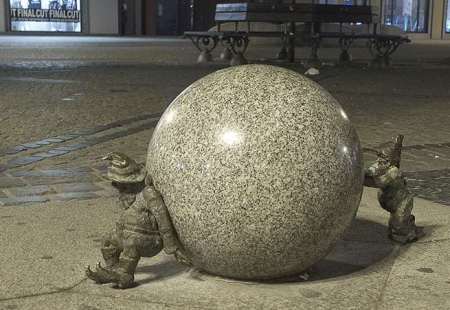